Эколого-экономическая игра «Осеннее ассорти»
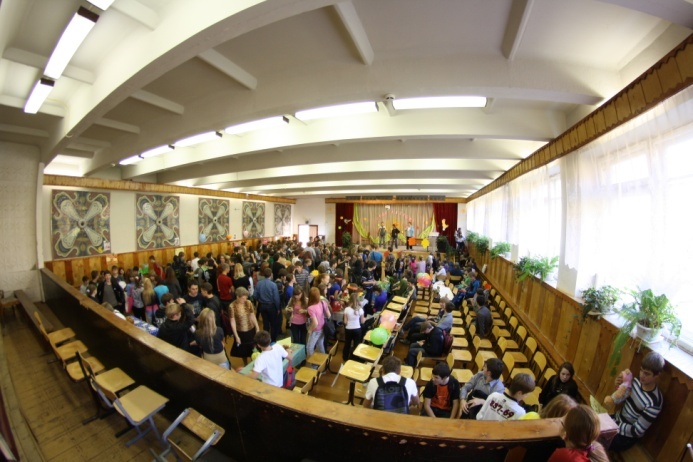 Руководитель игры:  Тутринова Т.Г.-учитель экономики МОАУ школа №16 г.Сыктывкар
Пояснительная записка к игре
Эколого-экономическая игра «Осеннее ассорти» - традиционное 
мероприятие в нашей школе. Участники игры:1) обучающиеся 
7-8 классов (производители продукции “осеннего чуда”).
2)помощники-консультанты обучающиеся 10-х классов .
3)жюри обучающиеся 11-х классов.
4)Покупатели  выставки-продажи (аукциона) все обучающиеся с 1-11класс,
учителя ,родители и гости школы .
Цели:
-выявление творческих дарований учащихся;
-привитие навыков эстетической культуры;
-использование знаний и умений полученных на уроках экономики;
Отчёт даёт представление о проведении  данного мероприятия в нашей школе.
Конкурсы  игры
1. Конкурс Рекламы «Осеннего ассорти»
2. Конкурс Оформление витрины
3. Конкурс изделия «Осеннего  чуда»
4. Конкурс Рекламного ролика «Минута славы»
5. Конкурс «Выручка с аукциона»
6. Конкурс фотогазет
Должностные обязанности и инструктажи .
На классных  часах участники игры «Осеннее ассорти»  придумывали название своей фирме ,  распределяли должностные обязанности и получали документы с инструкциями по игре .В определенные дни проводилась учеба сотрудников фирм (должностные инструктажи )
По следующим критериям :
Выбор Директора фирмы и Зам . Директора  фирмы производился путём голосования.

Остальные должности выбирались по интересам и способностям учеников.
Помощники-консультанты :
На уроках прикладной экономики  в 10-х экономических классах  выбирались помощники-консультанты по игре «Осеннее ассорти» ,которые были закреплены за 7-8 классами (фирмами) .
Из обучающихся 11-х классов были выбраны справедливые члены жюри  ,которые оценивали разные конкурсы игры .
Реклама «Осеннего ассорти»
(конкурс)
На листе формата А3 аккуратно, хорошо читаемым шрифтом сообщалась  информация об экспонатах на выставку, рекламный слоган, указывался класс.
Требования к изготовлению рекламы:
Яркая, аккуратная, интересная.   
Стандартный размер (А3).
Крупный читаемый текст.
Указать место и время выставки-продажи.
Название игры («Осеннее ассорти»).
Рисунок, фото или картинка экспоната-изделия.
Указать, кого фирма приглашают на выставку-продажу  (родителей,учеников, учителей ,гостей школы).
Указать  фирму-класс .
Девиз, логотип фирмы по продаже товара («Лучше у нас купить ,чем у других  
 переплатить»).
1 место в номинации 
«Лушая реклама» заняла фирма 
8 «а» класса
И была награждена дипломом.
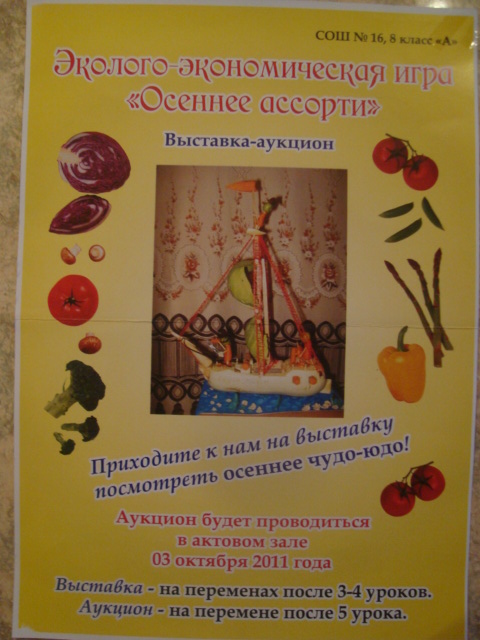 Оформление витрины
(конкурс)
Критерии:
Оформить эстетично,привлекательно .
Присутствие главной рекламы фирмы .
Присутствие информации о фирме (№ класса).
Оригинальность, уникальность, фантазия,творчество.
Осенняя тематика витрины .
Присутствие начальной (стартовой) цены изделия .
Название экспоната-изделия.
 Оформление экспоната-изделия.
1 место в номинации «Оформлении 
выставочного места»
 заняла фирма 8 «б» класса!
И была награждена дипломом.
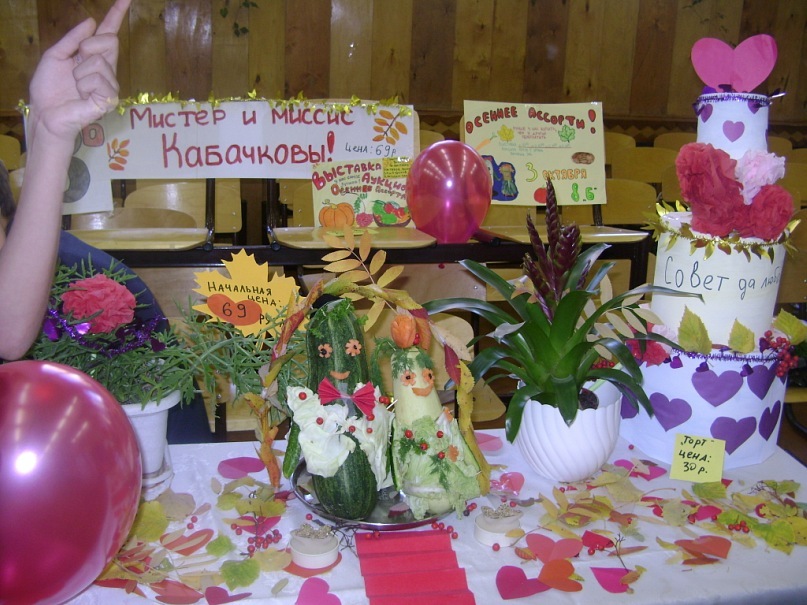 Производство «Осеннего  чуда»
(конкурс )
Предлагалось изготовить 1-2 экспоната-изделия  от фирмы на
 выставку с последующей  продажей их на аукционе.
Букеты
Овощи (свежие и домашнее консервирование)
Ягоды
Поделки из природных материалов
Посмотрим, как ребята готовили своё «Осеннее чудо»
1 место в номинации
  «Лучшее Осеннее Чудо» заняла фирма 
7 «а» класса.
И была награждена дипломом.
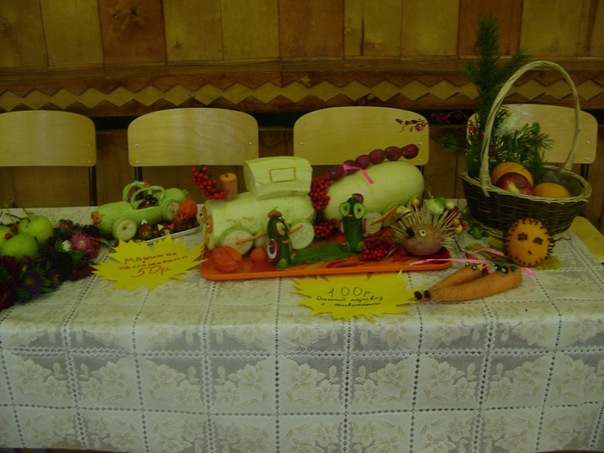 Рекламный ролик «Минута славы»
(Конкурс )
Критерии:
В центре ролика «Чудо».
Оригинальность, фантазия 
Костюмы героев.
Эстетичность.
Осенняя тематика.
Декорации.
Уложиться в 1 минуту.
Количество участников ролика .  
Заинтересовать покупателя рекламой .
Выступления участников
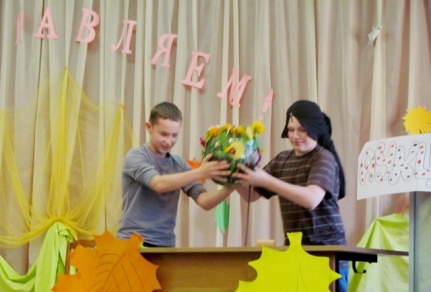 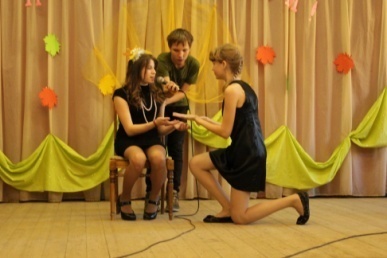 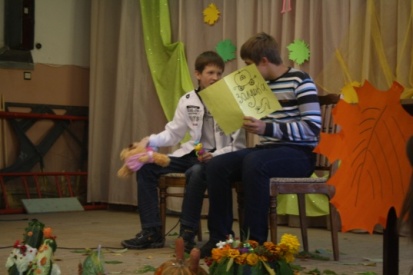 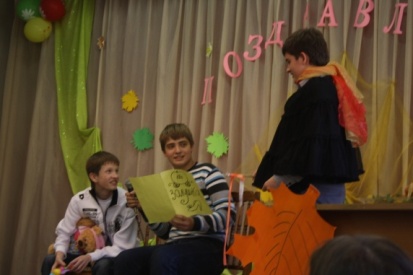 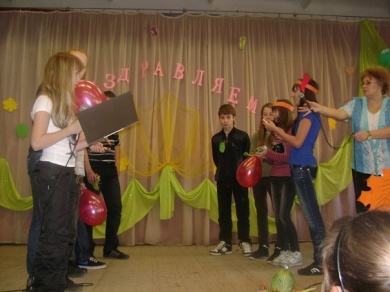 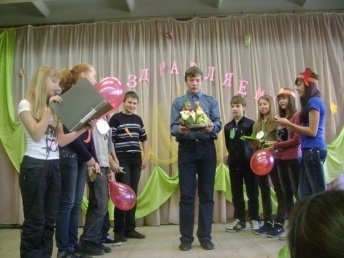 1 место в номинации
  «Лучший рекламный ролик» заняла фирма 
8 «б» класса.
И была награждена дипломом.
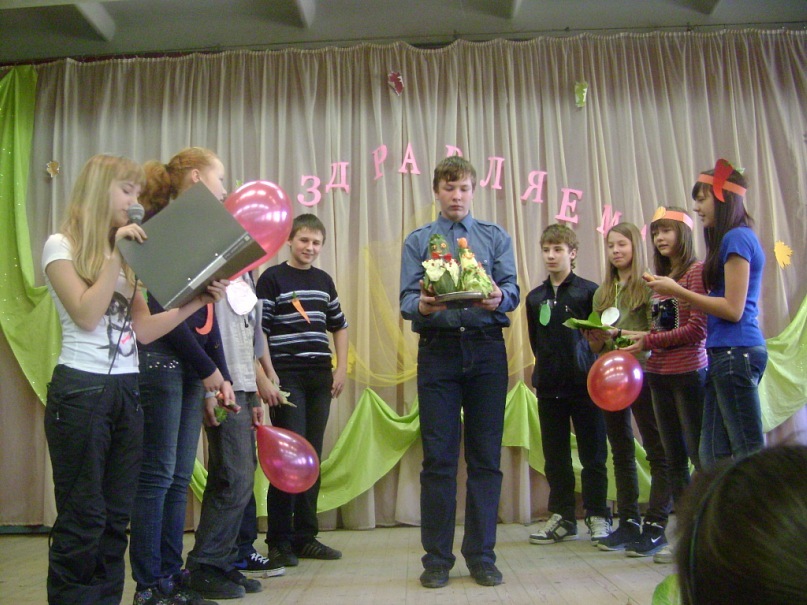 1 место в номинации 
« Самая большая выручка с аукциона»
заняла фирма 7 «б» класса!
И была награждена дипломом.
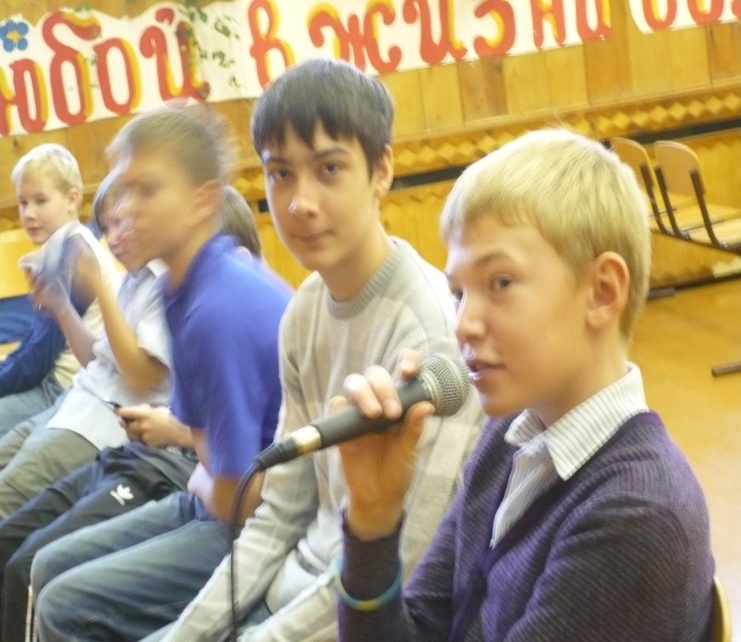 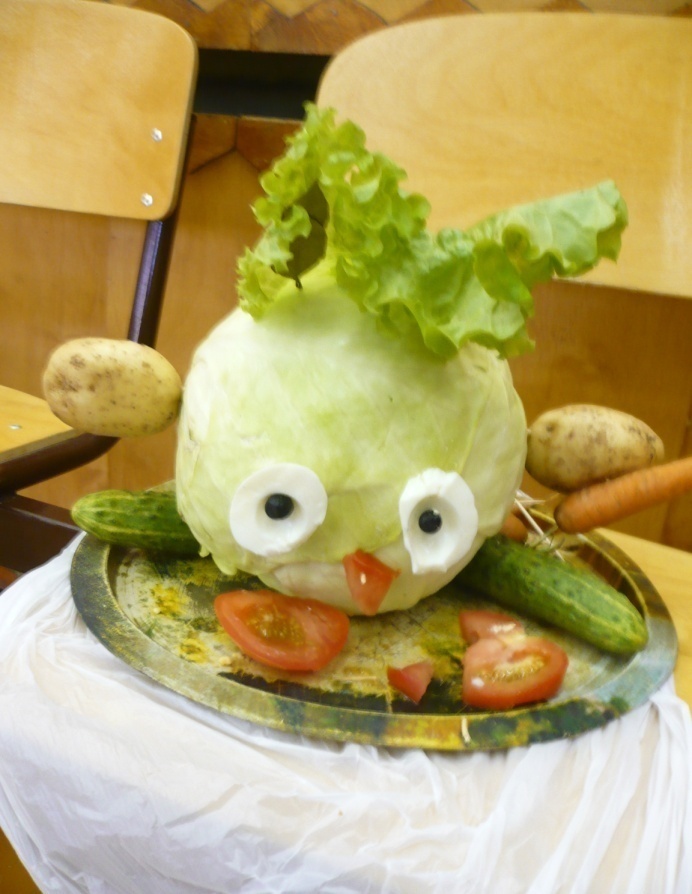 Конкурс Фотожурналов
Различных фотожурналов и презентаций по игре было множество!
Каждый класс преуспел в этом деле, каждая фирма подготовила отчёт.
Так что ,сравнив эти работы, жюри пришло к выводу что в этом конкурсе будет объявлена ничья.
Победила дружба!